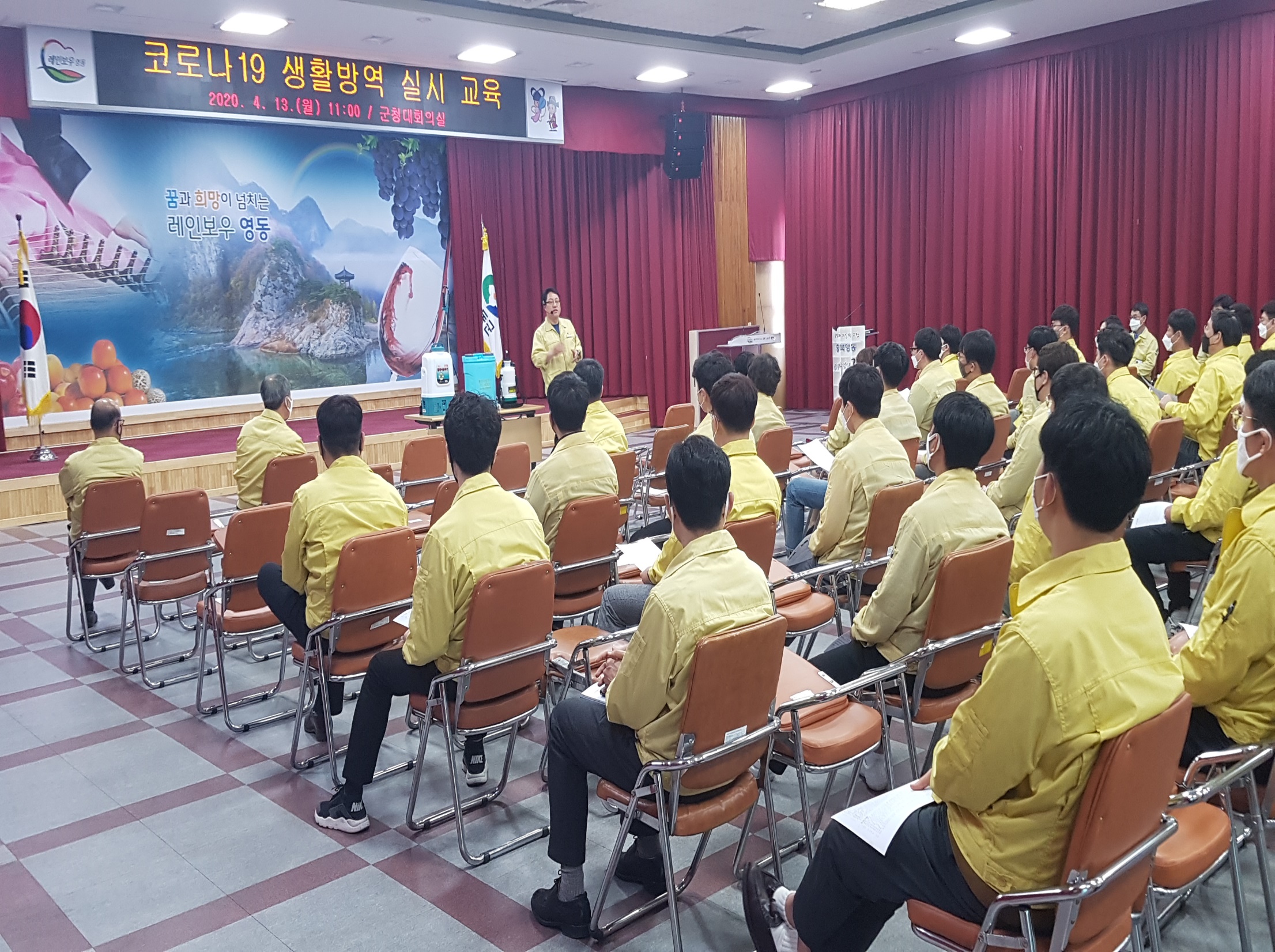 4-1. 징검다리 및 인명피해우려지역 안전표지판  설치
5. 1. ~ 5. 15. / 6백만원
삼봉1 징검다리 외 13개소 안전표지판 설치 (징검다리8 , 세월교 6)
4-2. 2020년 범죄취약지 및 도로방범용 CCTV 설치 공사 추진 
 범죄취약지(5.22. 준공 / 198백만원 / 영동읍 매천리 외 12개소)
 도로방범용(5.29. 준공 / 198백만원 / 용산면 율리 외 13개소)
4-3. 소하천정비 및 유지관리 사업 추진
4-4. 재해위험지구 정비 및 하천유지관리 사업추진